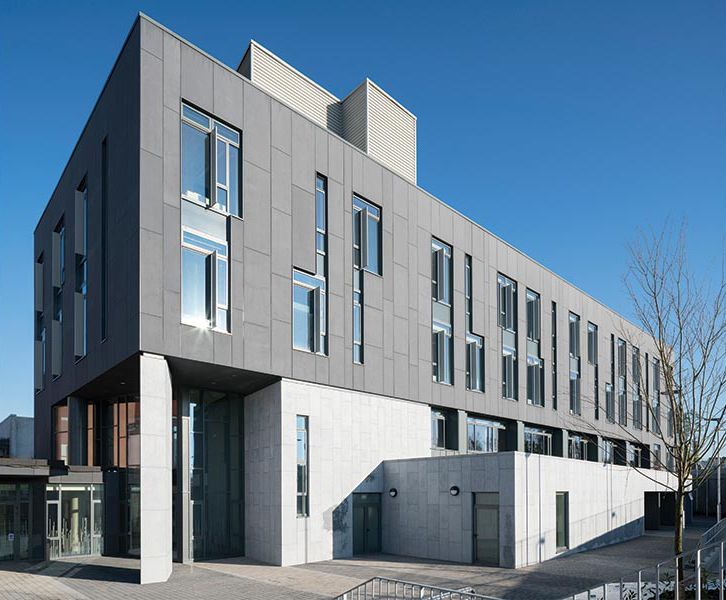 LIMERICK CANCER TRIALS
Demographic
Population c. 420,000
Rural, Older
Social Deprivation (24%)
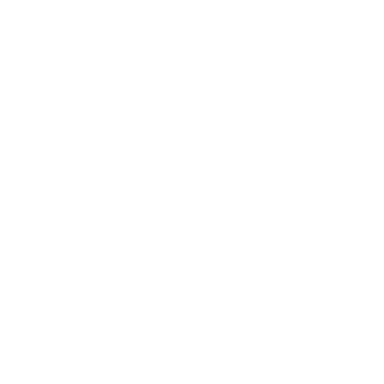 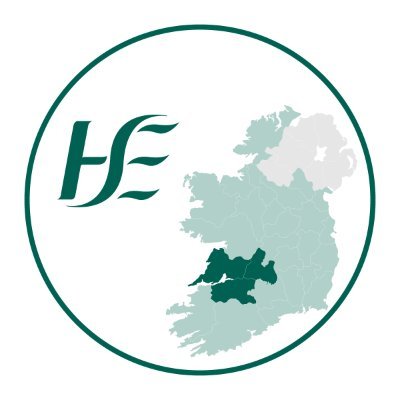 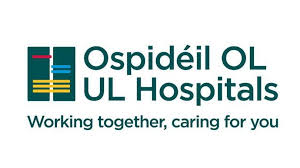 Cancer Care
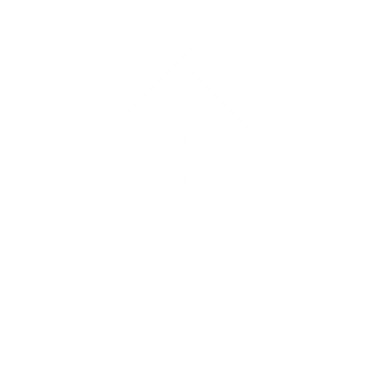 Six Hospitals in Mid West 
Cancer services centralised in UHL
>2,500 new cases annually
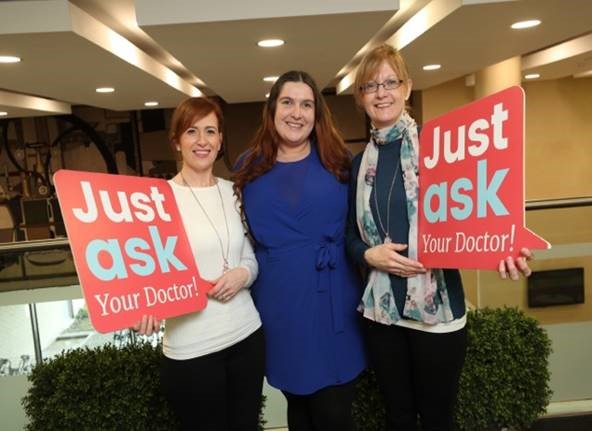 Cancer Trials Unit
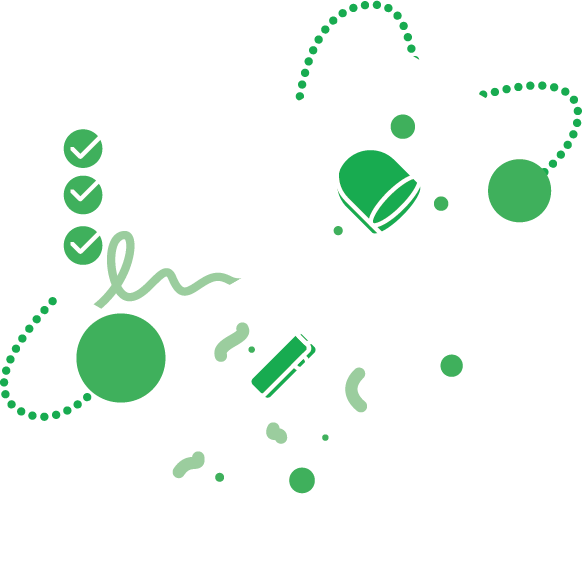 64 Studies since 2018
1195 Patients Recruited
Top Recruiter 2018 & 2023
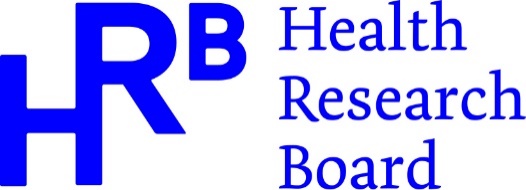 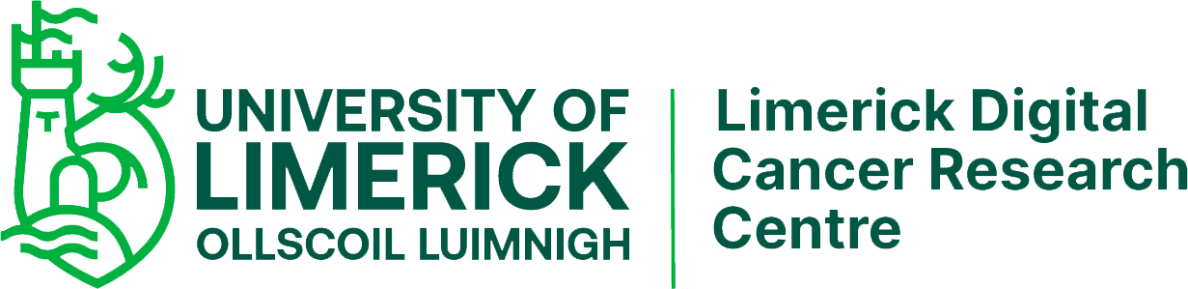 Academic partner
University of Limerick
Limerick Digital Research Centre
Research Centre on UHL campus
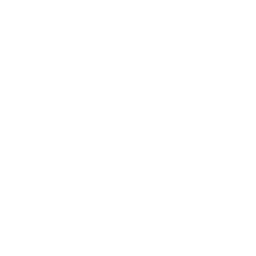 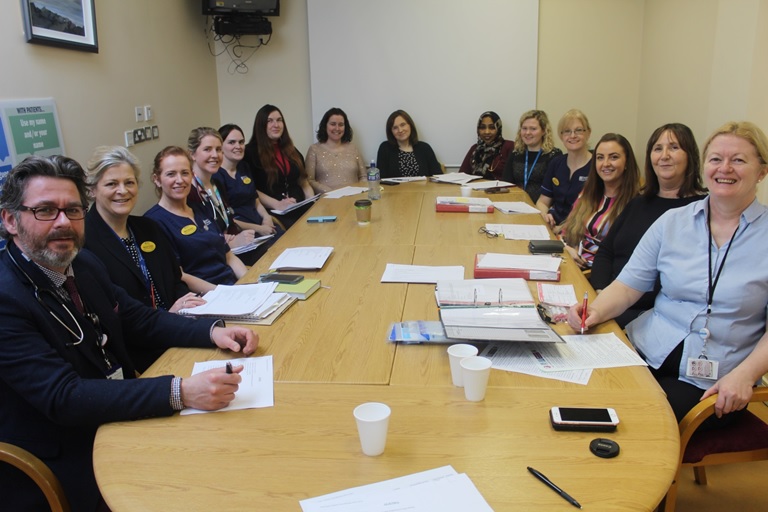 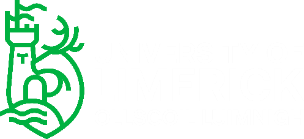 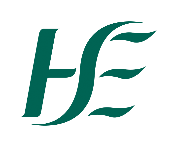 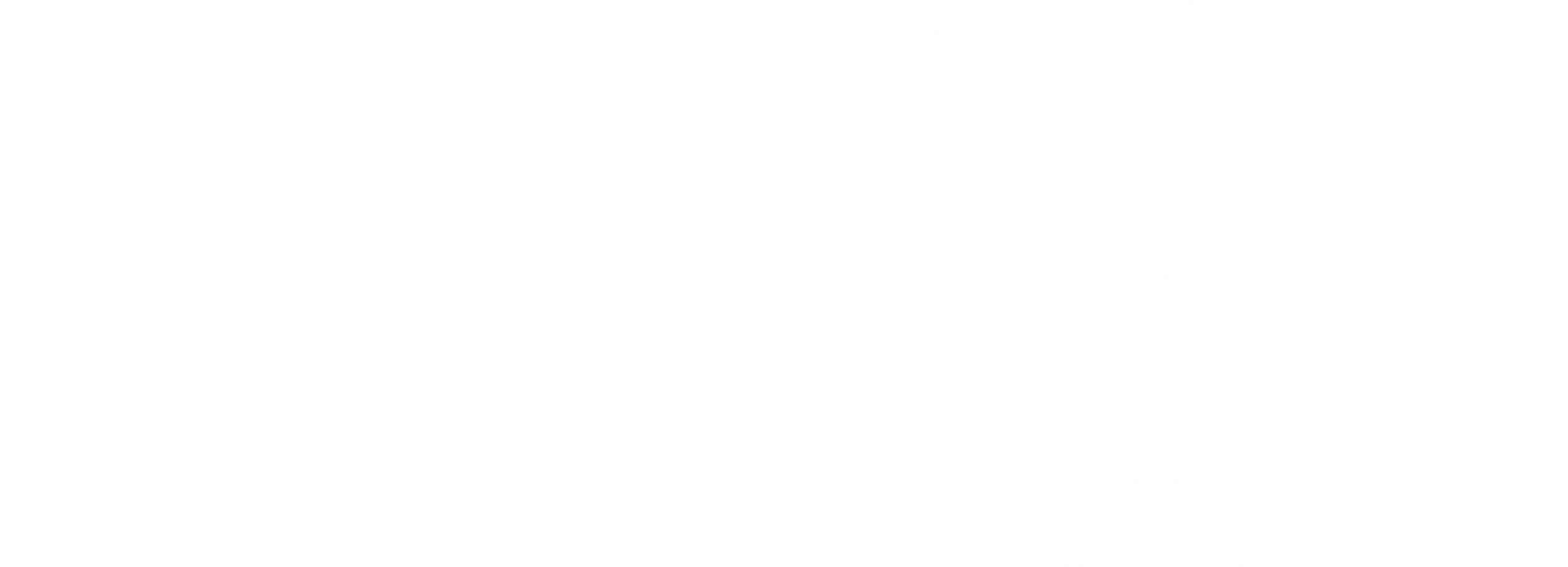 MISSION STATEMENT
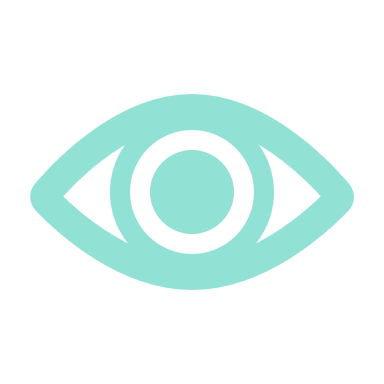 VISION
MISSION
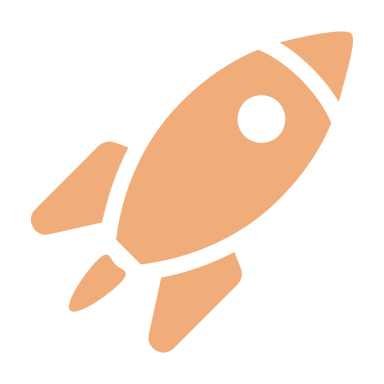 To deliver an innovative portfolio of multidisciplinary clinical trials to positively impact health outcomes for all patients affected by cancer in our region.
To focus on strong patient partnerships, impactful national and internationals collaborations and excellence in training and education to advance cancer care and research.
CORE VALUES
01
02
03
04
05
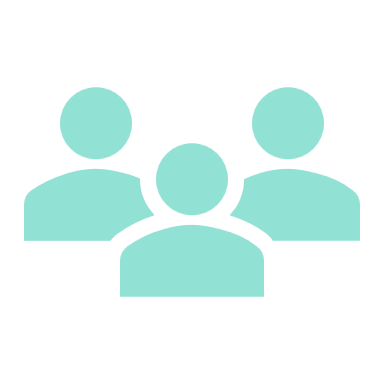 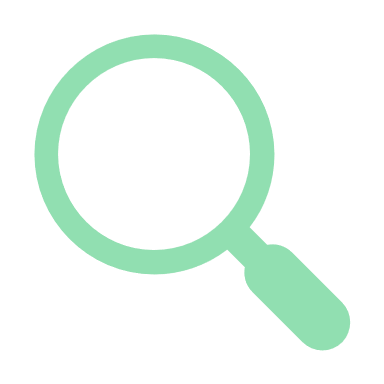 Patient- Centred Care
Innovative Research
Excellence & Integrity
Collaboration
Transparency
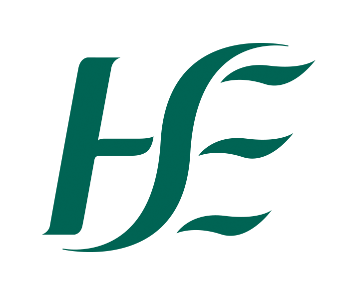 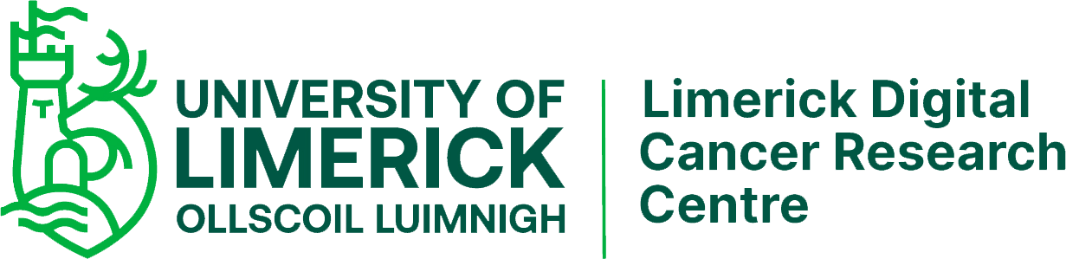 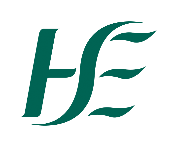 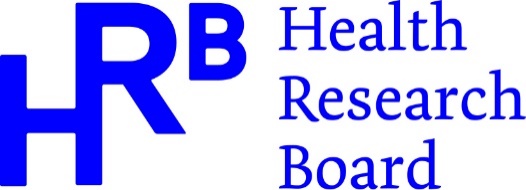 STRATEGY
Clinical-Academic Research Strategy
Patient – partnered through PPI collaboration
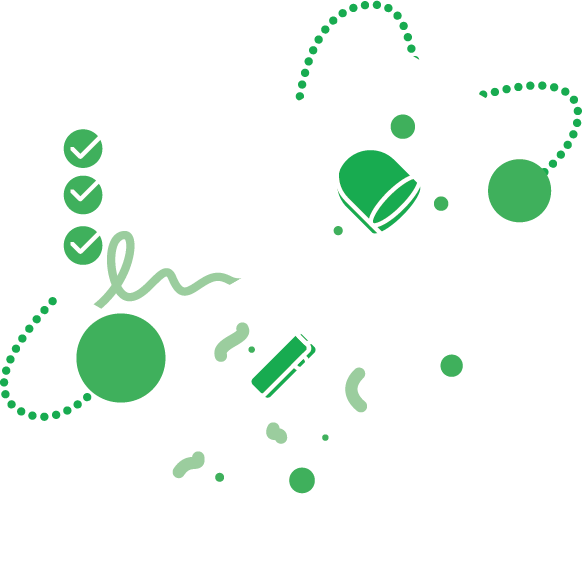 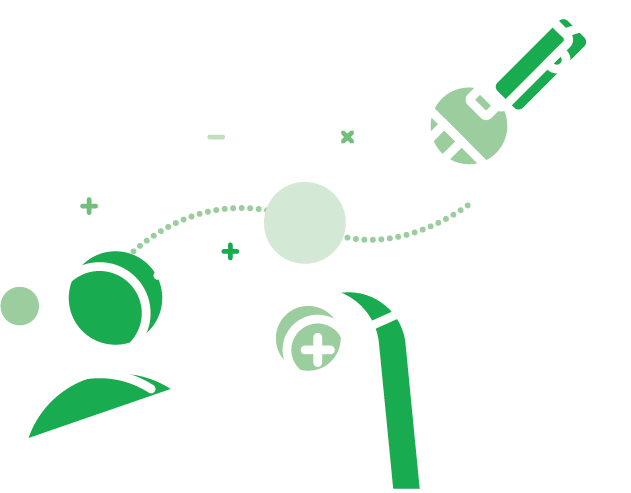 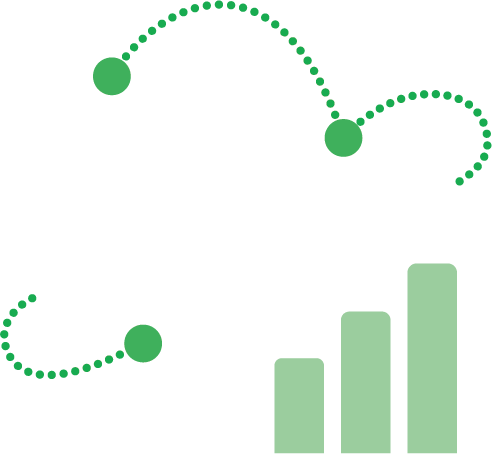 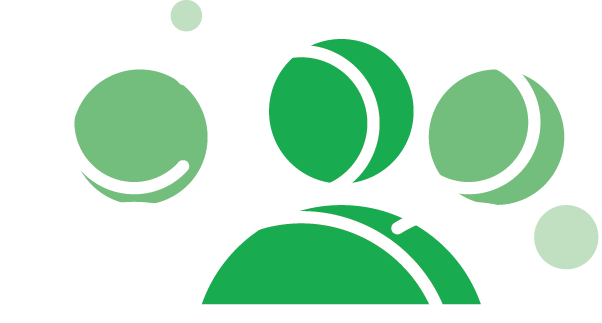 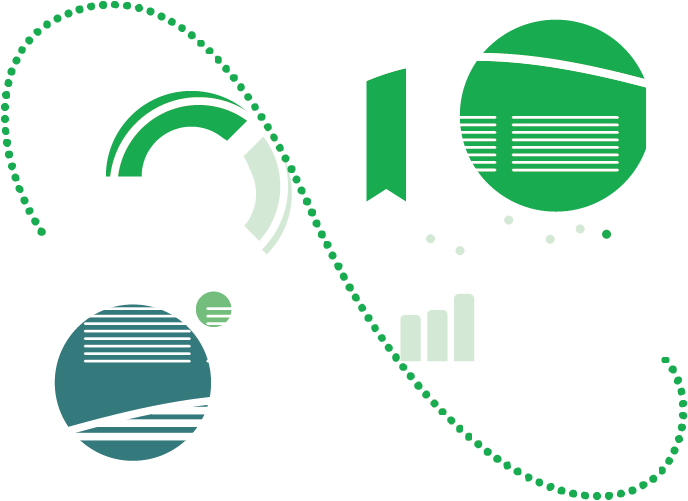 Cancer Inequalities 
& Social Deprivation
Education 
&
Training
Big Cancers & Haematology
Digital Innovations & Partnerships
Integrated Care & Survivorship
THE TEAM
Prof Ruth Clifford
Haematologist
Director LCTG
Dr Greg Korpanty
Medical Oncologist
Clinical Director
Dr Niamh Peters
Medical Oncologist
Co-Director LCTG
Prof Christina Fleming
Colorectal Surgeon
Acting Co-Director LCTG
Prof Aedín Culhane
Cancer Genomics
Director LDCRC
Prof Alan Donnelly
Exercise Physiology
Director HRI
Prof Rose Galvin
Physiotherapist
Director ARC
Dr Patrick O’Donnell
General Practitioner 
Social Inclusion
TRIAL EVOLUTION
DIGITAL TECHNOLOGY
INCLUSIVITY
Large rural area
Deprivation 
Marginalised groups
Data digitization
Genomics infrastructure
eHealth Hub
Patient Population
Local Expertise
Resources
Future Proofing
REAL WORLD EVIDENCE
AGING POPULATION
Diverse populations
Broader evidence base 
International cohort studies
Underrepresented
QoL & Survivorship
Aging Research Centre (ARC)
Disease Focus Areas
05
01
02
03
04
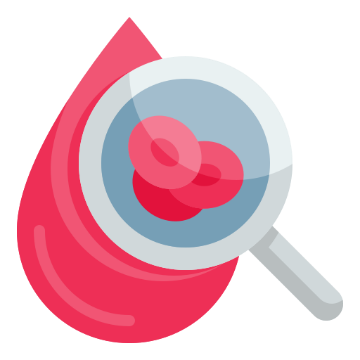 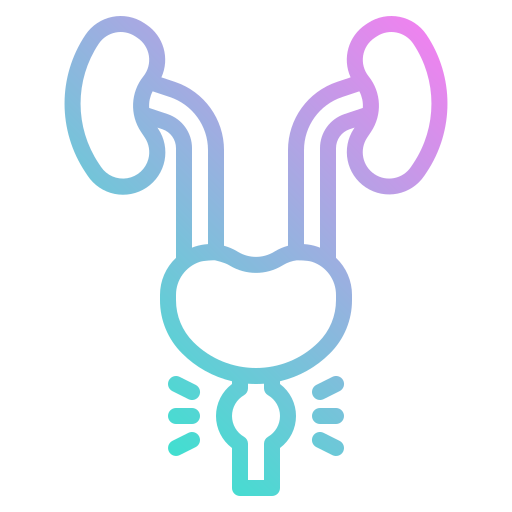 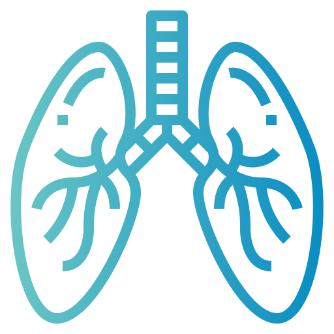 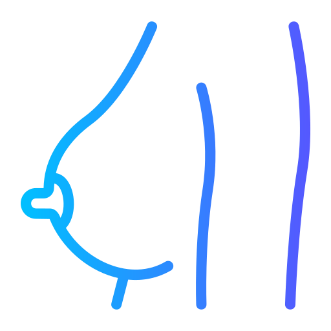 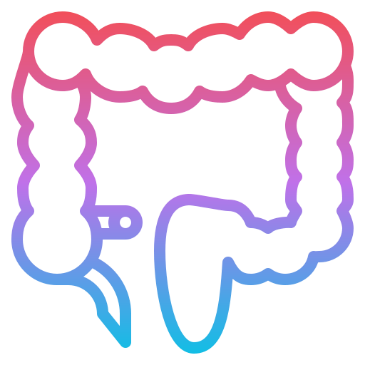 BREAST
LUNG
PROSTATE
COLORECTAL
BLOOD
Dr Greg Korpanty
Breast/Lung
Dr Umair Aleem
Dr Greg Korpanty
Prof Christina Fleming
Dr Niamh Peters
Prof Ruth Clifford
SUBGROUPS
PPI
BLOOD
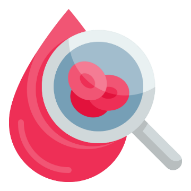 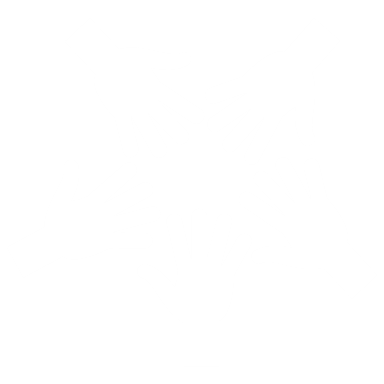 Clinical: Mr John Lawler

Academic: Dr Miriam McCarthy
Clinical: Prof Ruth Clifford

Academic: Dr Elizabeth Ryan
ALLIED HEALTH
BREAST
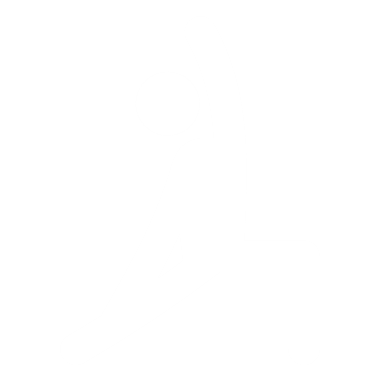 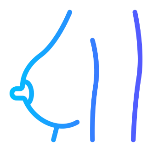 Clinical: Prof Rose Galvin

Academic: Dr Sarah Dillon
Clinical: Dr Chwanrow Baban

Academic: James Brown
Clinical-Academic
Groups Meet Monthly

Quarterly Cancer Research Symposium

Alternate sites
CANCER NURSING
COLORECTAL
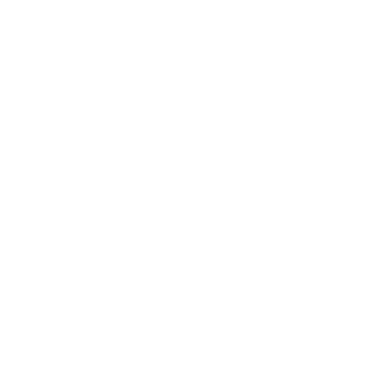 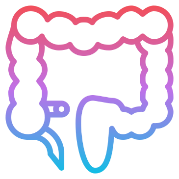 Clinical: Ms Nichola McNamara

Academic: Prof Pauline Meskell
Clinical: Prof Christina Fleming

Academic: Dr Kieran McGourty
GU/PROSTATE
BIOBANKING
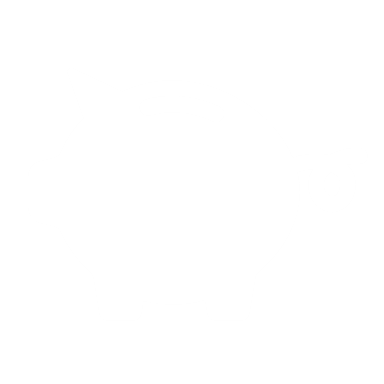 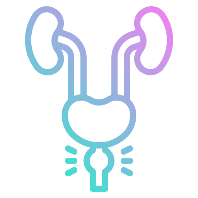 Clinical: Dr Niamh Peters

Academic: Prof Eoghan Cunnane
Clinical: Prof Ruth Clifford

Academic: Dr Elizabeth Ryan
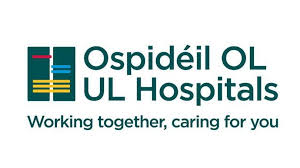 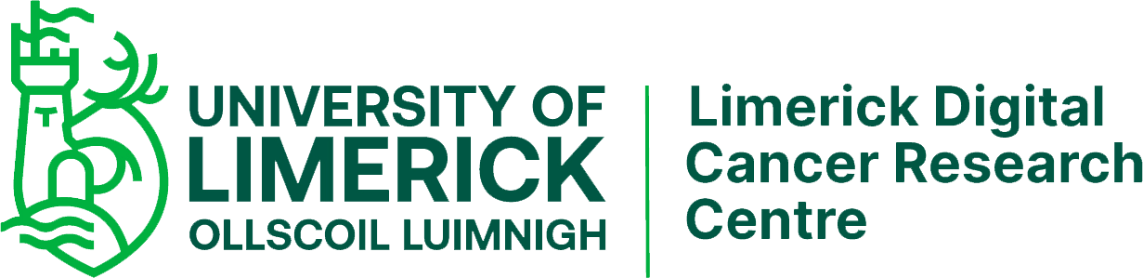